The Importance of Incentives & Rewards @Work
For Colleges and Universities
Guest Lecturer
Short Bio of Guest Lecturer
Seminar Objectives
Learn how to design incentive systems, broadly defined, that shape the behavior and decisions of others in your organization to further the organization’s purpose
We will discuss a set of practices, frameworks and tools for:
Understanding the range of factors that motivate people
Building and managing formal and informal organizational systems for tapping into those motivational factors and driving value-creating behavior
Seminar Agenda
Introduction to Incentives & Rewards at Work
The Psychology of Motivation
Non-Cash Rewards in Practice
Designing Incentive Reward Programs
Determining the Impact
Careers in the Field
Q&A
Example: Cash vs. Gift
Introduction to Incentives & Rewards at Work
What is an Incentive?
What is an Incentive System?
An incentive system links and aligns:  authority and accountability
Performance Measurement
Accountability: Rewards and Punishments
Authority: Decision Rights
objective
subjective
objective
subjective
who should make decisions?
Types of Incentives
Financial Incentives:Bonuses, raises, profit-sharing.
Non-Financial Incentives:Recognition programs, gifts, travel, merchandise, experiences.
Career-Based Rewards:Promotions, professional development opportunities.
Wellness Incentives:Health programs, gym memberships, flexible working locations/hours.
Intangible Non-Financial Rewards & Incentives
Recognition & Appreciation
Flexible Work Arrangements (place and hours of work, ability to leave for appointments, etc.)
Learning & Development Opportunities
Greater Autonomy at Work
Choice of Assignments
Other?
Why are Incentives & Rewards Needed?
Recognition and Appreciation 
Motivation and Productivity
Employee Engagement

Can you think of at least three more?
Why are Non-Financial Incentives & Rewards Needed?
Flexible, not fixed, can be used in small or larger amounts throughout the year
Can be personalized and offer more public recognition
May reinforce company culture more than financial rewards?

Can you think of any others?
The Importance of Non-Financial Tangible Rewardsin the Workplace
To motivate and direct employees towards the achievement of personal,team and organizational objectives 
To align employee efforts with the organization’s priorities
To recognize outstanding performance and outcomes throughout the year
To Encourage Needed Reskilling and Upskilling
The Softer Rewards of Work
“I think done right, non-cash rewards are a great fit for the big movement toward the softer benefits of working in an organization. They are more feeling driven than performance driven. As the research demonstrates, the more an employee feels valued, the more they demonstrate citizenship behaviors.”
– Scott Jeffrey, Management Professor,Monmouth University
The Psychology of Motivation
What Do They Have in Common?
Maslow
Harvard 4-Drive Theory
Self-Determination Theory
Autonomy and purpose are key, but we are also fundamentally social and need to belong.
But People Don’t Always Know What They Prefer
System 1: Fast
System 2: Slow
Which Is Best forYour Company?
Discussion with two of your immediate neighbors for five minutes
Choose an organizationwhere one of you worked
Which of the following benefits programs would generate the most value creation per dollar spent at that organization? Why?
Merchandise(TVs, company swag, etc.)
Experiential rewards(e.g., travel, dining out)
Childcare-related benefits 
Service sabbaticals 
Cash
The Art & Science ofIncentive Design
How You Position it Matters: Framing
Rewards for a New World
NOW
Intangible Value
Non-Routine, Complex Work
Incredibly Difficult to Recruit & Retain Talent
Satisfied Extrinsically, Engaged Intrinsically
Subtle Rewards, Post-Behavior Appreciation
THEN
Tangible Value
Routine, Repetitive Work
Highly Fungible Labor
Satisfied & Motivated 
Extrinsically
Explicit, Contingent 
Incentives
An Emerging Model for Motivation
Cater to Autonomy & Purpose
Don’t Forget the  Meaning: Lego Experiment
Subject’s Objective: Build multiple “Bionicles” 
Compensation: Declining piece-meal rate ($2.00 initial, $1.89, 1.78, etc.)
Key Observation: When does subject quit?
Scenario A
“Meaningful” Condition”
Subjects build “Bionicles”
measured 
set aside
rewarded
Scenario A
“Sysiphus” Condition”
Subjects build “Bionicles”
measured 
taken apart
rewarded
Leverage Peer Recognition
Adapted from Sapolsky, Behave: The Biology of Humans at our Best and Worst
Receiving Points
Redeeming Points
Lots of 
Dopamine 
Released
Dopamine Release
No Dopamine 
Released
Peer Recognition / 
Appreciation
Work
Manager 
Recognition / 
Appreciation
Points Received
Redemption / 
Reward
Experience Matters
Experience Matters
“Psychologically, it is the experience that lives on and the possession that fades away”
We derive greater satisfaction, enjoyment and happiness from buying experiences vs. things
In part, due to “hedonic adaptation” 
People tend to adapt quickly to new cars, raises and bonuses (i.e., the thrill wears off fast)
Same is not true for experiences. Indeed, if anything, people tend to upgrade their memories of trips, adventures  and other experiences in retrospect, remembering the best elements and forgetting or downplaying the worst
For Some More than Others, Status Matters
Tip: As opposed to cash rewards, non-cash rewards have “trophy value.”  It is socially acceptable to talk about  a trip , a luxury good, even show off a gold star on a business card, but less acceptable to talk about a monetary reward.
Reward Type Can Drive Performance
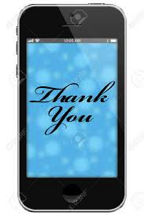 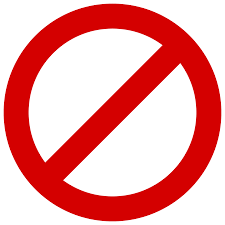 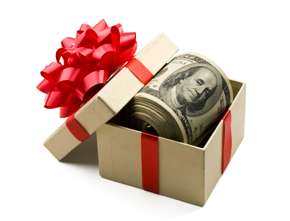 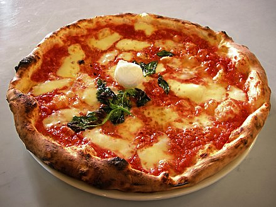 Reward Type Can Drive On-Going Performance
Gneezy and Rustichini (2000) – Crowding Out
Researchers incentivized college students to go to the gym with tangible rewards​
Increased gym attendance during intervention (relative to control)​
But after the intervention and incentives ended, gym attendance was still greater!​
Incentives can build habits!​
Beware ofUnintended Consequences
Think it Through
Viswanathan et al. (2018)
At a frozen food manufacturer of 580 salespeople, people said that they place a higher value on cash than on merchandise
The firm went from a “mixed” plan (employees earn cash but also points for merchandise like electronics) to a “pure cash” plan
Sales decreased 4.4% (million in losses)
Decrease was smaller for individuals who thought more abstractly about uses of cash, suggesting that the merchandise incentives were motivating because of mental accounting
Avoid “Gaming”
Careers in the Field
Incentive Design
Agency / Consulting
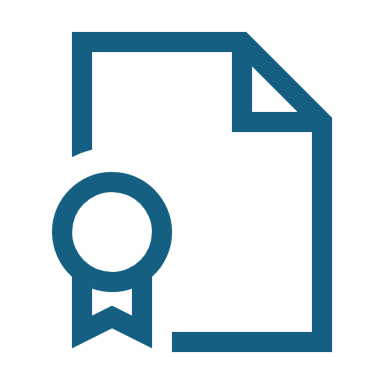 Corporate Program Manager / HR /Marketing / Sales & Sales Management
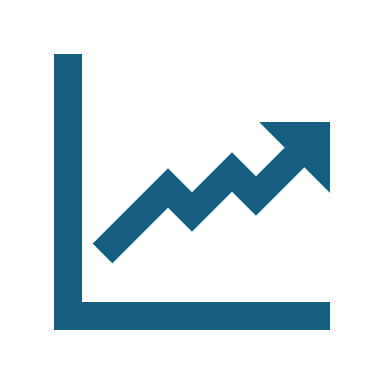 Supply Chain
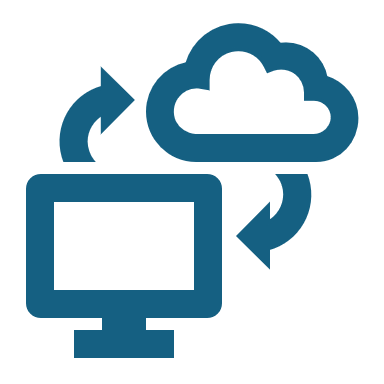 Q & A​
The Importance of Incentives & Rewards @Work
For Colleges and Universities